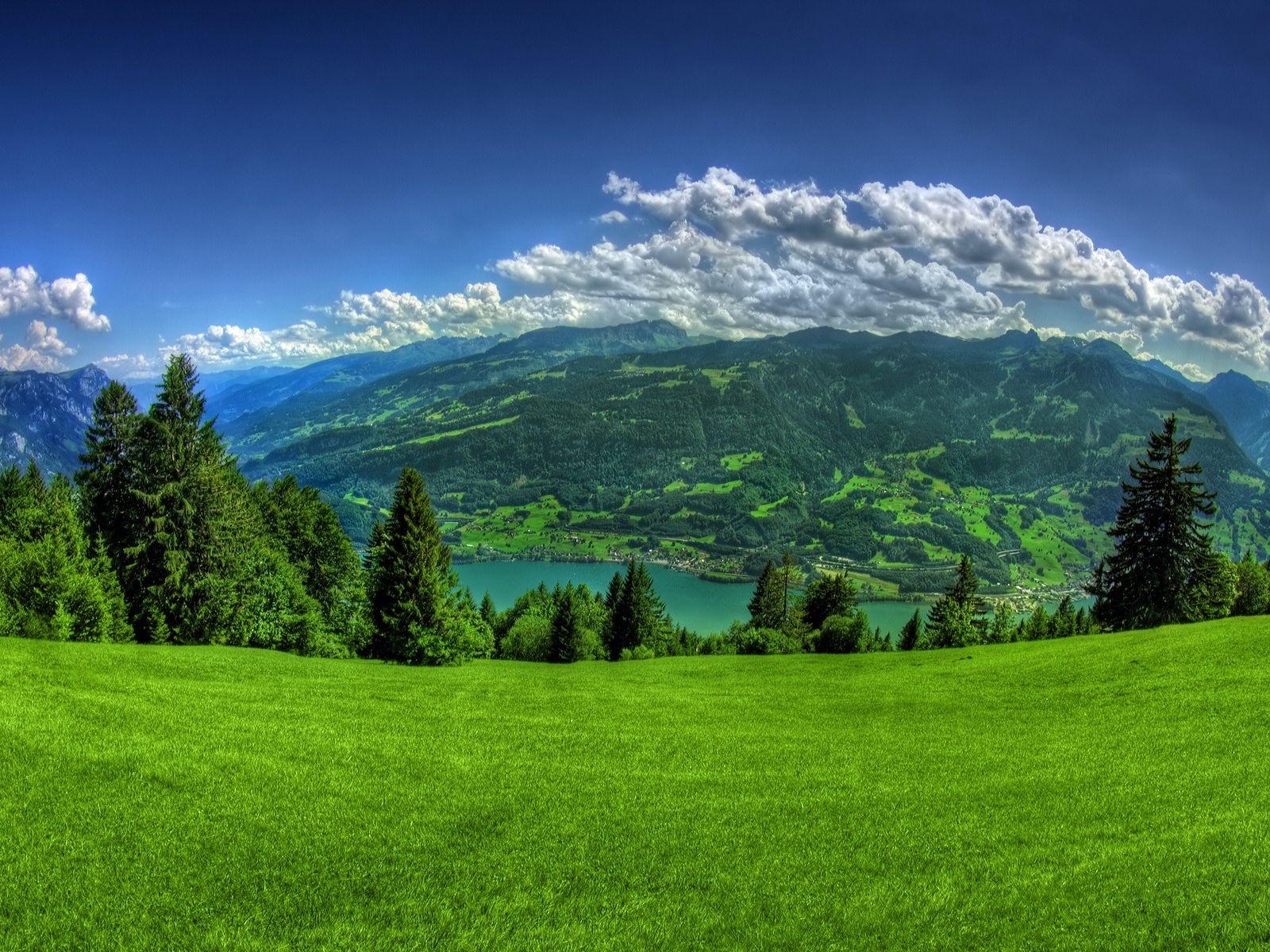 به نام خدا
اختلال اسکیزوفرنی   
   schizophrenia
دکتر رحیم خلیل زاده
یک سندرم بالینی با آسیب شناسی روانی متغیر و تظاهرات بالینی     و پاسخ درمانی و سیر بیماری متفاوت می باشد .

 تشخیص اسکیزوفرنی برشرح حال متکی است .

 روش پاراکلینیکی خاصی برای تشخیص وجود ندارد .

 مزمن و عود کننده و اکثر موارد رو به تباهی می باشد .
تعریف بر اساس DSM-IV
اختلالی است که حداقل شش ماه طول کشیده و در این دوره شش ماهه حداقل دو تا از علائم مرحله فعال یعنی هذیان ، توهم ، تکلم آشفته ، رفتار آشفته یا کاتاتونیک و یا علائم منفی به مدت یک ماه وجود داشته باشد . که طول شش ماه کلی بیماری شامل مراحل مقدماتی ، فعال ، باقیمانده می باشد 

- طبق معیارهای 10- ICD دوره حداقل بیماری یک ماه است .
تاریخچه اسکیزوفرنی :
مشاهیر عمده روانپزشکی که در مورد این اختلال مطالعه کرده و نظریه داده اند شامل :

کرپلین : امیل کرپلین بیماران اسکیزوفرن را براساس سیر رو به تباهی و مزمن از بیماران 
            مانیک دپرسیو ( ادواری ) جدا کرد .

بلولر :  یوگین بلولر اصطلاح اسکیزفرنی را به معنی گسیختگی میان فکر و احساس و
         رفتار ابداع نموده و چهار علامت بنیادین برای اسکیزوفرنی قائل بود که با چهار  A          انگلیسی شروع می شود که عبارتند از : 
Association - Affect - Autism – Ambivalence

اشنایدر : کورت اشنایدر دو دسته علائم برای اسکیزوفرنی مطرح نموده ، به نام علائم
             درجه اول و درجه دوم که علائم درجه اول با اهمیت تلقی میشوند.
علائم درجه اول
علائم درجه دوم
سایر اختلالات درک 
  افکارهذیانی ناگهانی 
  احساس گیجی و حیرت 
  تغییرات خلقی 
  احساس ضعف روحی 
  و....
افکار صدار دار
 توهمات سوم شخص 
 توهم آمرانه 
 توهمات سوماتیک (تجارب احساس انفعال ) 
 پخش افکار 
 نفوذ افکار 
 درک هذیانی 
 احساسات یا اعمالی که گوئی توسط عوامل               خارجی انجام یا آغاز می شوند .
کرچمر: تیپهای بدنی را مطرح نموده و اعتقاد داشت که اسکیزوفرنی در تیپهای بدنی آستنیک،آتلتیک، و دیسپلاستیک بیشتر دیده می شود . ( در مقایسه با تیپ بدنی پیک نیک که در دو قطبی بیشتر دیده می شود .)
اپیدمیولوژی اسکیزوفرنی
شیوع مادام العمر حدود 1 % است .
 میزان بروز سالیانه 25-5 /0 مورد در 10000 می باشد . 
   ( 20- 10 مورد در 100000 )         آکسفورد 
 میزان بروز و شیوع آن در سراسر جهان تقریباً یکسان است .
 شیوع در دو جنس مساوی است .
 شروع و سیر در دو جنس متفاوت است . در مردها زودتر از زنها شروع می شود .
 بیشترین سن شروع در مردها 25-10 سالگی ودر زنها 35-25 سالگی است .
 شروع قبل از ده سالگی و بعد از 60 سالگی خیلی نادر است .
   « شروع بعد از 45 سالگی را اسکیزوفرنی با شروع دیررس گویند »
ادامه :
خویشاوندان درجه اول افراد مبتلا به اسکیزوفرنی در مقایسه با جمعیت عمومی ده      برابر بیشتر در معرض خطر ابتلا به اسکیزوفرنی هستند .
 
 میزان مرگ و میر بیماران اسکیزوفرن در اثر حوادث وعلل طبیعی بیش از جمعیت       عمومی است و علت آن شاید مربوط به دشواری تشخیص ودرمان بیماریها ی داخلی    وجراحی این بیماران باشد .

  زاد و ولد بیماران  اسکیزوفرن نسبت به گذشته بیشتر شده است و علت آن به          دلایل زیر می باشد : 
    کاربرد داروهای روانگردان ، سیاست درهای باز بیمارستانها ،نهضت موسسه زدائی ،     تاکید بر توانبخشی و مراقبتهای مبتنی بر اجتماع
ادامه :
شیوع سوء مصرف مواد در اسکیزوفرن ها دیده می شود از جمله حدود 90% بیماران      اسکیزوفرن سیگاری هستند .

 مصرف زیاد حشیش ( بیش از 50 دفعه ) خطر بروز اسکیزوفرنی را شش برابر افزایش      می دهد .

 بیماران اسکیزوفرن حدود 50% از کل تختهای بیمارستانهای روانپزشکی را اشغال می    کنند و 16 % از کل بیماران روانپزشکی را که به شکلی تحت درمان هستند تشکیل        می دهند . 

 خودکشی از علل شایع مرگ در بیماران اسکیزوفرن بوده وحدود 15% بیماران به علل    خودکشی می میرند .
اتیولوژی
سبب شناسی قطعی اسکیزوفرنی نامعلوم است .
عوامل اتیولوژیک مولتی فاکتوریال بوده و عوامل خطرساز شامل موارد زیر است :
عوامل : ژنتیکی  - عوامل بیوشیمیائی – آسیب شناسی عصبی- روانی اجتماعی – فرهنگی اقتصادی
عوامل ژنتیکی   سه منبع مطالعاتی نشانگر نقش ارث عبارتند از :
1- مطالعه روی خانواده های بیماران اسکیزوفرنی 
     ( 1% جمعیت عمومی در مقابل 15-10% خواهر یا برادر اسکیزوفرن )

2- مطالعه دو قلوها
    ( میزان همگامی اسکیزوفرنی دردو قلوهای مونوزیگوت 50- 40% است )
    مطالعات دو قلوها ضمن تاکید بر اهمیت علل ژنتیکی نشان دهنده تاثیر عوامل           محیطی نیز می باشد .

3- مطالعات فرزند خوانده ها 
      میزان بروز اسکیزوفرنی در بستگان زیستی فرزندخوانده هائی که دچار                   اسکیزوفرنی می شوند در مقایسه با بستگان غیر زیستی بیشتر است .
شیوع اسکیزوفرنی در جمعیتهای خاص
جمعیت 						شیوع (%)

جمعیت عمومی 						    1

خواهر برادر غیر دو قلوی بیمار مبتلا به اسکیزوفرن 		    8

کودکی که یکی از والدینش اسکیزوفرنی داشته باشد 		   12

دوقلوی دو تخمکی بیمار مبتلا به اسکیزوفرنی 		   12

کودکی که هر دو والدینش اسکیزوفرن باشند .		   40

دوقلوی یک تخمکی بیمار مبتلا به اسکیزوفرنی		   47

مدلهای انتقال ژنتیکی اسکیزوفرنی نامعلوم است . ( مونوژن ، پلی ژن ، هتروژن )
عوامل بیوشیمیائی
فرضیه دو پامین	    هیپردو پامینرژیکی وجود دارد .

 از مسیر های دو پامینرژیک نقش مسیر مزوکورتیکال و مزولیمبیک بیشتر دخیل        دانسته شده است .
 سروتونین	     فزونی سروتونین یکی از علل علائم مثبت ومنفی اسکیزوفرنی     است و تاثیر داروهای آنتی پسیکوتیک آتیپیک و بهبود علائم بیماران نشان از          نقش عوامل سروتونین می باشد .  

 گابا  (  GABA   ) یک اسید آمینه مهاری بوده وکمبود نورونهای مهاری گابائرژیک     می تواند موجب بیش فعالیتی نورونهای دو پامینرژیک گردد .
آسیب شناسی عصبی
در درجه اول دستگاه لیمبیک و هسته های قاعده ای جزء نواحی متهم و  دخیل در آسیب         شناسی عصبی اسکیزوفرنی می باشد .

 در مطالعات CT و  MRI ناهنجاریهای مغزی بویژه در لوبهای تمپورال دیده شده است .

 کاهش حجم مغزی در نتیجه کاهش تراکم آکسونها و دندریتها وسیناپسها که واسطه انجام       کارکردهای ارتباطی و تداعی در مغز هستند دیده شده است .

 براساس یک نظریه اسکیزوفرنی با توجه به اینکه در سنین جوانی شروع می شود در نتیجه       هرس مفرط « excessive  pruning» سیناپسها در این مرحله از رشد بوجود می آید .

 نظریات جدید اسکیزوفرنی را اختلال مدارهای عصبی (neural  circuits  ) می دانند به        این مفهوم که مناطق مختلف مغز ارتباطات متعامل بایکدیگر دارند و آسیب یکی متضمن ویا      نتیجه آسیب در نواحی دیگر می باشد .
نظریات روانی اجتماعی و روانکاوی
اگر اسکیزوفرنی بیماری مغز باشد ، پس این احتمال وجود دارد که مثل سایر بیماریها 
   (دیابت ، سکته قلبی)سیرش تحت تاثیرعوامل و فشارهای روانی اجتماعی قرارگیرد.

 با وجودیکه بعضی انواع تربیتهای خانوادگی نیز در مورد خانواده اسکیزوفرنها گفته شده
   است ، با این همه هیچ مدرک کنترل شده ای در دست نیست که نشان دهد الگوی          خانوادگی خاصی نقش علیتی در پیدایش اسکیزوفرنی دارد .
  « تعهد دوگانه  Double  bind»
  « خانوده های گسیخته و یکسویه  Schism  and skewed families » 

 Expressed  emotion : در خانواده هائی که والدین یا سایر مراقبین رفتاری توام با        خرده گیری و تخاصم و مداخله مفرط با فرد مبتلا به اسکیزوفرنی دارند میزان عود      اسکیزوفرنی بالاست .
عوامل فرهنگی – اقتصادی
دو تا فرضیه در ارتباط با عوامل فرهنگی – اقتصادی مطرح است .

1- فرضیه نزول تدریجی ( Downward  drift hypothesis  )

2- فرضیه سببیت اجتماعی (  Social causation  hypothesis  ) 

مفهوم نهائی هر دو فرضیه فوق نشانگر این است که اسکیزوفرنی در طبقه اقتصادی پائین بیشتر دیده می شود .
معیارهای تشخیصی DSM-IV برای اسکیزوفرنی
الف- علائم مشخصه :
    حداقل دو تا از علائم زیر طی یک دوره یک ماهه بطور چشمگیر وجود داشته باشد
     1- هذیان   	            2- توهم  		               3- تکلم نابسامان          
    4- رفتار نابسامان یا کاتاتونیک   			 5- علائم منفی


ب- اختلال عملکرد شغلی و اجتماعی 
      از زمان شروع اختلال حداقل در یکی از زمینه های شغلی ، روابط بین فردی ،             مراقبت از خود دچار مشکل شده باشد .

پ- نشانه اختلال حداقل به مدت شش ماه دائماً وجود داشته باشد .

ت- اختلالات اسکیزوافکتیو و سوء مصرف مواد و بیماریهای طبی عمومی و اختلال            نافذ رشدی رد شده باشند .
طبقه بندی سیر طولی در DSM-IV
دوره ای با علائم باقیه ای در بین دوره ها 
 دوره ای بدون علائم باقیه در بین دوره ها 
 دائمی 
 دوره منفرد در فروکش نسبی
 دوره منفرد در فروکش کامل
ویژگیهای بالینی اسکیزوفرنی
اولاً – هیچ نشانه یا علامت بالینی وجود ندارد که پاتوگنومونیک اسکیزوفرنی باشد . لذا صرف معاینه بالینی بالینگر برای تشخیص دقیق کافی نبوده وتاریخچه بیمار نیز لازمه تشخیص می باشد .

 ثانیاً- توانائی هوشی وسطح آموزش بیمار و فرهنگ و خرده فرهنگ باید مود توجه بالینگر باشد .

 ثالثاً – علائم هر بیمار در طول زمان تغییر می کند .
علائم اختلال اسکیزوفرنی در سیر طولی در چهار دسته مورد توجه قرار می گیرند : 

1- علائم پیش مرضی « Premorbid »  - این دسته علائم پیش از روند بیماری وجود دارند ، مثل شخصیت اسکیزوتایپی یا اسکیزوئید ، فاقد روابط دوستی فاقد علائق فعالیتهای گروهی ( ورزشی ) ، افرادی درونگرا ومنفعل وآرام هستند این علائم بصورت گذشته نگر شناسائی می شوند . 

2- علائم پیش در آمدی یا مقدماتی «Prodromal  » - این علائم جزء روند بیماری تلقی می شوند واینها نیز معمولاً بصورت گذشته نگر شناسائی می شوند ولذا چندان معتبر نیستند . شکایات جسمانی ، ضعف وکم قوتی ، افکار انتزاعی و فلسفی و علاقمندی به بعضی علوم خاص مثل هیپنوتیزم ، حس ششم و مسائل مذهبی
ادامه :
3- علائم فاز حاد 
    شامل علائم مثبت و منفی پسیکوز که براین اساس اسکیزوفرنی را به دو نوع         تیپ   I ( دارای علائم مثبت بارز با پیش آگهی درمانی خوب ) و تیپ II ( دارای       علائم منفی بارز با پیش آگهی درمانی ضعیف ) تقسیم می کنند . 
   درکتاب آکسفورد ( چکیده ) بصورت سندرم حاد ( با نشانه های مثبت ) و سندرم 
   مزمن ( با نشانه های منفی ) تقسیم کرده است . 
   ویژگیهای بالینی سندرم حاد ، داشتن انواع علائم مثبت پسیکوز از جمله توهم
   و انواع هذیان و سراسیمگی و بی قراری ، در خود فرو رفتگی  ، خنده های بی        مورد ، مات و مبهوت وتغییرات خلقی وخیلی مسائل و علائم دیگر می باشد .
ادامه :

4- علائم باقیمانده
    هذیانها وتوهمات کم رنگ شده ومعمولاً علائم منفی پسیکوز بارزتر می شوند . 
    مثل کندی هیجانی ، انزوای اجتماعی ، کاهش فعالیت وضعیف شدن اراده و قوه         ابتکار ، فقدان سائق ( drive )،اختلال درمهارتهای زندگی ، عاطفه کند و نامتناسب
    این علائم معادل سندرم مزمنی است که در چکیده آکسفورد توصیف شده .
انواع اسکیزوفرنی
اسکیزوفرنی بر اساس تابلوی بالینی غالبی که دارد به پنج نوع کلاسیک تقسیم می شوند :
   	1- نوع پارانوئید 
	2- نوع نابسامان ( disorganized ) 
	3- نوع کاتاتونیک 
	4- نوع نامتمایز 
	5- نوع باقیمانده (  residual )
نوع پارانوئید
اشتغال خاطر با یک هذیان و بطور سنتی از نوع گزند وآسیب (  persecutory)یا خود بزرگ بینی (  grandiosity ) وتوهمات شنوائی مکرر.
     معمولاً دیررس بوده و پسرفت اینها از نظر واکنشهای هیجانی ورفتاری وتوانائی های ذهنی کمتر است . این نوع عموماً پر تنش ، شکاک ، مقاوم ، در خود فرو رفته وگاهاً متخاصم وپرخاشگرند . اما می توانند در موقعیتهای اجتماعی خود را حفظ کنند و بدون شرح حال اطرافیان گاهی تشخیص اینها مشکل است .
نوع نابسامان ( disorganized )
در این نوع پسرفت آشکار به رفتارهای بدوی وجود دارد ،مهار گسیخته و سازمان نیافته هستند . شروع زود هنگام دارد . فعالیتهای اینها غیر هدفمند بوده و سازنده نیست . پاسخهای هیجانی نامتناسب دارند . خنده های بی دلیل وشکلک در آوردن بی جا در این بیماران شایع است
نوع کاتاتونیک
علامت وآشفتگی بارز اینها در کارکرد حرکتی بوده وشامل حالات بهت ، منفی کاری ، اتخاذ وضعیتهای خاص بدنی وگاهاً تغییر سریع بین دو حالت  excitement و stupor پیدا می کنند . 
     استرئوتایپی، حرکات ادائی ( مانوریسم ) انعطاف مومی ، سکوت از علائم شایع اینهاست .
نوع نامتمایز
بیمارانی که به وضوح مبتلا به اسکیزوفرنی هستند ( معیارهای علائم مشخصه اسکیزوفرنی را دارند ) ولی قابل انتساب به هیچکدام از انواع پارانوئی ، نابسامان و کاتاتونیک نمی باشند .
نوع با قیمانده (  Residual )
در این نوع توهم و هذیان وجود دارد ولی برجسته نبوده وکم رنگ شده وفاقد عواطف قدرتمند توام هذیان وتوهم است . شواهد وجود اختلال هیچ وقت از بین نرفته وکندی هیجانی وانزوای اجتماعی ، رفتار نامتعارف ، تفکر غیر منطقی وبه درجاتی سستی تداعی ها از علائم شایع این نوع می باشد .
سیر و پیش آگهی اسکیزوفرنی
سیر شناخته شده اسکیزوفرنی پر از تشدید و فروکش است .

 بدنبال هر بار عود تباهی بیشتری در کارکرد پایه بیمار صورت می           گیرد و پس از هر بارعود به کارکرد پایه قبلی باز نمی گردد که این          موضوع تمایز عمده اسکیزوفرنی  از اختلالات خلقی می باشد .

  به مرور زمان علائم مثبت کم می شود و علائم منفی بارزتر می گردد .
در کتاب چکیده آکسفورد سیر اسکیزوفرنی به شکل زیر مطرح شده است :
      بیماری حاد با بهبودی کامل			20%
      بیماری حاد راجعه 				20%
      بیماری مزمن با شروع حاد 			20%
      بیماری مزمن با شروع تدریجی 			20%
      خودکشی 					15- 10%

   پیش آگهی بیماران اسکیزوفرن به عوامل متعددی از جمله ویژگیهای بالینی             بیمار و ویژگیهای فردی خود بیمار ، وقایع زندگی ، سیستم حمایتی بیمار ،                زمینه فرهنگی و تحصیلی و خیلی مسائل دیگر مربوط می باشد .
خصایصی که در خوب یا بد بودن پیش آگهی اسکیزوفرنی اهمیت دارند
عوامل تعیین کننده پیش آگهی ضعیف در اسکیزوفرنی
ویژگیهای بیماری
شروع بی سروصدا و تدریجی

  طولانی بودن دوره ی اول بیماری

  سابقه ی روانپزشکی قبلی

  علایم منفی 

  سن پائین تر در هنگام شروع
ویژگیهای بیمار
مذکر
  مجرد ، جدا شده ، بیوه یا طلاق گرفته 
  سازگاری روانی- جسمی ضعیف
  سابقه ی مشکلات شغلی
  انزوای اجتماعی 
  همکاری ضعیف با درمان
درمان
گرچه داروهای آنتی سایکوتیک تکیه گاه اصلی درمان اسکیزوفرنی به شماره می رود ، مداخله های روانی – اجتماعی می توانند بهبود بالینی را تقویت کنند .

اندیکاسیونهای عمده بستری کردن :  اهداف تشخیصی ، برقرار نمودن درمان داروئی ، تضمین امنیت بیمار به خاطر افکار خودکشی یا دیگر کشی و یا داشتن رفتارهای نابسامان از جمله ناتوانی از برآوردن نیازهای پایه نظیر خوراک ، پوشاک و سرپناه
درمانهای بیولوژیک :   داروئی  وECT
داروهای آنتی پسیکوتیک که شامل دو دسته آتیپیک ( نسل جدید )یا کلاسیک         و قدیمی ( یا نسل اول ) 

داروهای نسل جدید ( آتیپیک ها ) به علت داشتن عوارض کم اکستراپیرامیدال         و تاثیرشان روی علائم منفی پسیکوز نسبت به داروهای قدیمی ترجیح داده می         شوند و انتخاب اول می باشند .

 از آنجائی که درمان بیماران اسکیزوفرنی طولانی مدت بوده و لذا گاهی بعضی             بیماران پذیرش درمانی ندارند که در اینگونه موارد استفاده از داروهای طولانی اثر      مفید خواهند داشت .
چند نمونه از داروهای کلاسیک وآتیپیک و محدوده دوز زمانی آنها به قرار زیر است :
ریسپریدون      mg/day  16-4

اولانزاپین       mg/day     20-5

کلوزاپین        mg/day   900-100
هالوپریدول            mg/day    30-2

کلرپرومازپین        mg/day   600-100

تری فلوئوپرازین      mg/day  30-5
حساسیت افراد تحت درمان با داروهای آنتی پسیکوتیک در بروز عوارض عصبی       (اکستراپیرامیدال ) متفاوت بوده و برای پیشگیری ازعوارض اکستراپیرامیدال از         داروهای ضد پارکینسون مثل آنتی کولینرژیک ها (بی پیریدین ،تری هگزیفنیدین 
     استفاده می شود .

 از داروهای فوق کلوزاپین اندیکاسیون محدود داشته و در مواقع مقاوم به  سایر          انواع درمانهای دیگر آنتی پسیکوتیکی کاربرد داشته وبه علت داشتن عوارض           خونی مهمی از جمله آگرانولوسیتوز که در کمتر از 1% موارد دیده می شود پروتکل      خاص درمانی با کنترل CBC هفتگی تا شش ماه وسپس دو هفتگی تا آخر سال          اول دارد . وپس از یک سال رفته رفته احتمال این عارضه کمتر دیده می شود .
عارضه دیگر کلوزاپین تشنج بوده که وابسته به دوز می باشد و          در بالاتر از  دوز  mg/day   600 حدود 5% دیده می شود .

 ECT   یکی دیگر از شیوه های درمانی بوده و بخصوص در بیماران       حاد به اندازه داروهای آنتی پسیکوتیک موثر می باشد وتجویز هر       دو با هم تاثیر درمان را بیشتر می کند .
درمانهای غیر داروئی ( درمانهای روانی – اجتماعی )
درمانهای روانی اجتماعی شامل روشهای مختلفی هستند که به منظور افزایش قابلیتهای اجتماعی – خود اتکائی ، مهارتهای عملی و روابط بین فردی در بیماران اسکیزوفرن به کارمی روند .
 رفتار درمانی               جهت تقویت رفتارهای مثبت واجتناب از رفتارهای غریب 

خانواده درمانی          آموزشهای لازم خانواده جهت کاهش از هیجانات تشدید یافته ( EE )                                  و خرده گیری و انتقاد بیشتر از بیماران اسکیزوفرن 

گروه درمانی        جهت کاستن از انزوای اجتماعی و افزایش احساس تعلق به یک جمع و                                بهبود  حس  واقعیت سنجی بیماران 
شناخت درمانی           برای اصلاح تحریفهای شناختی وتصحیح خطاهای بیماران در قضاوت
کار درمانی           جهت ارزیابی مهارتهای قبلی وکسب مهارتهای جدید و کمک در جهت                                   اشتغال بیماران مفید است .
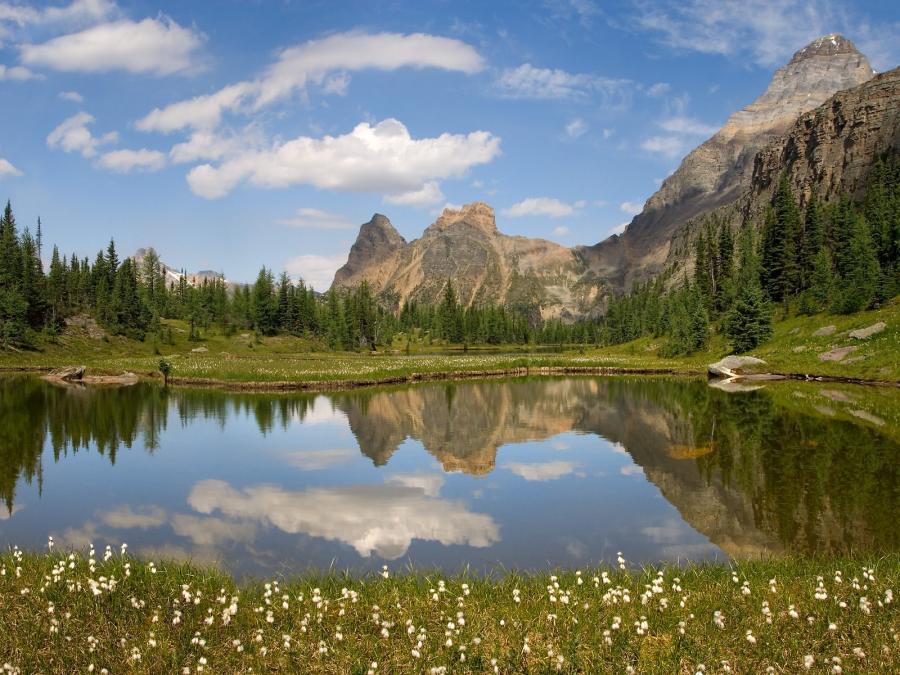 موفق  باشید